Espagne
La capitale: Madrid
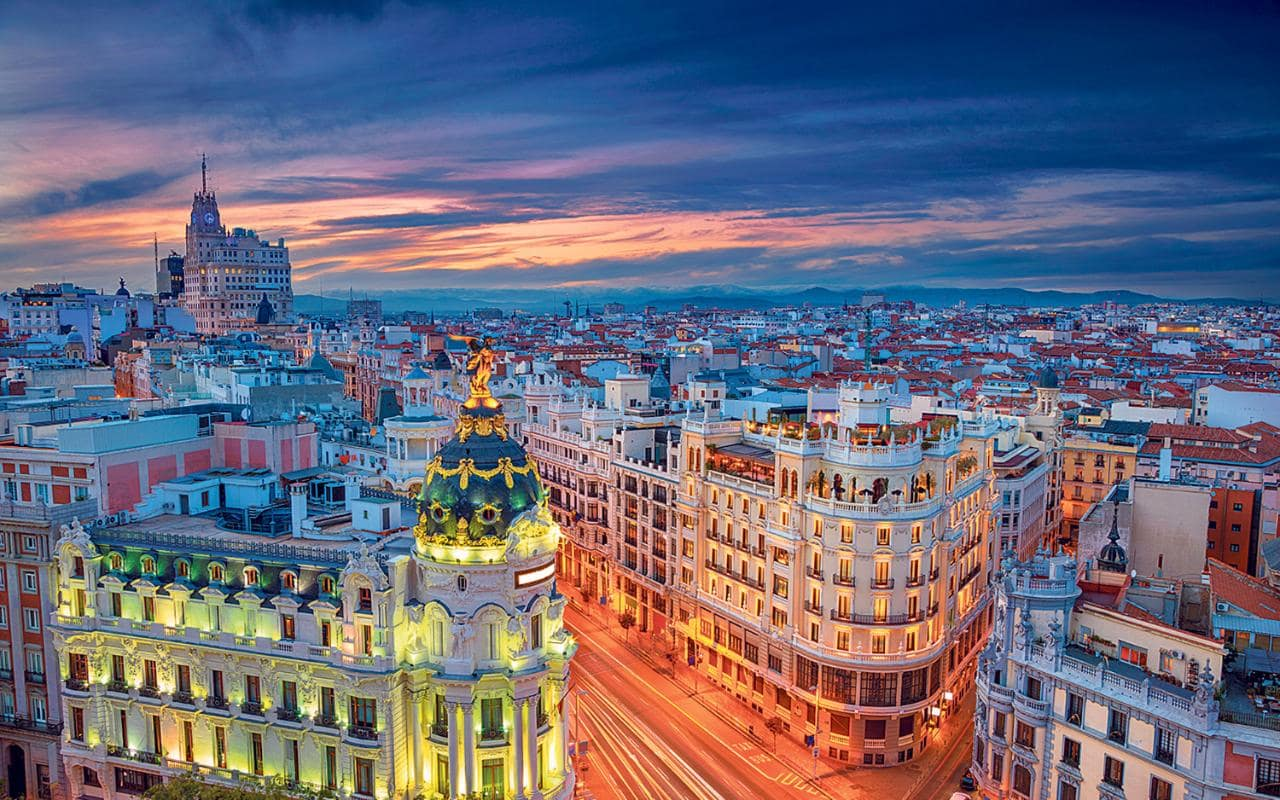 Monument:Sagrada Familia
Îles Espagnoles:                            canaries                                  Baléares
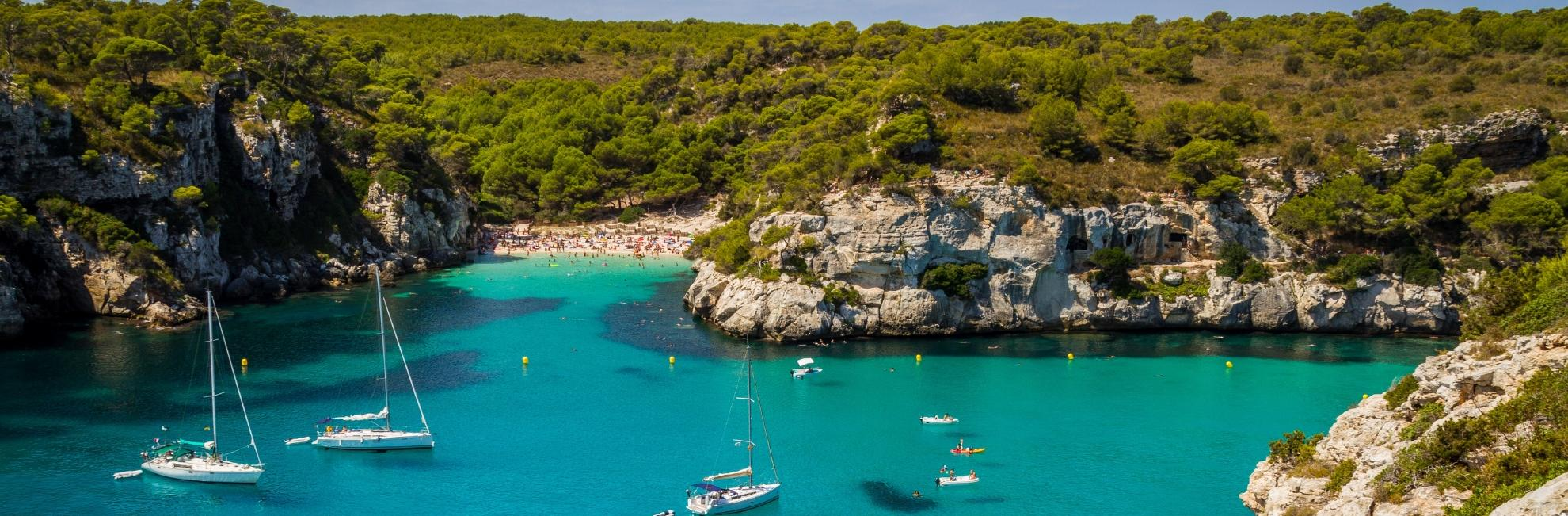 Le climat de l’Espagne
gastronomie
Les spécialités sont:
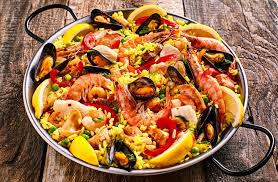 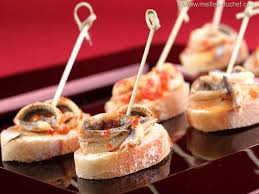 Roi d’Espagne:Felipe 6
chanteur et acteur d’Espagne:Enrique Iglesias                       Antonio  Banderaschanteur                                         acteur
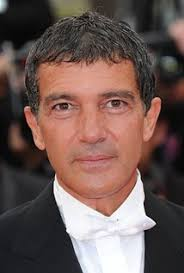 Nombre d’habitants: 46,56 millions
Mots Espagnols
Bonsoir: buenos tardes  
Salut: hola                     bonjour: buenos dias
Euros: ciem euros         comment tu t’appelles:
Como te llamas? Je m’appelle : me llamo
Cet exposé est terminé
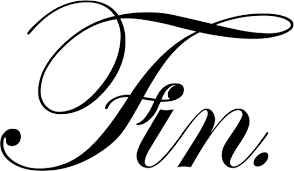